Negotiation Tips
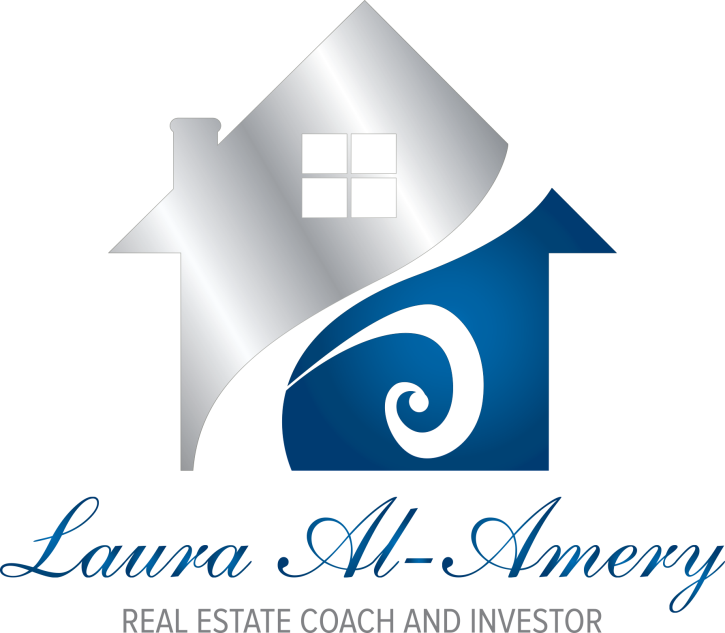 Remember …
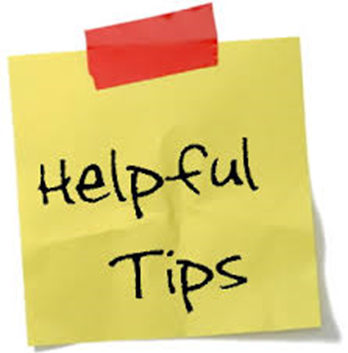 Remain in control of the conversation

There is “no magic script”

Understand the motivation behind it

Offer solutions and listen

Set appointment within 24 hours
Negotiation Tips with Sellers
Negotiation Tips with Buyers